ФИЗИЧЕСКИЕ И ХИМИЧЕСКИЕ СВОЙСТВА ОСНОВАНИЙ8 класс
Презентация 
учителя химии
 МКОУ «СОШ №85»
г. Тайшет
Никитюк Л.Ф.
Цель урока:
Рассмотреть физические и химические свойства оснований
НАЗОВИТЕ ОСНОВАНИЯ:
Ca(OH)2
NaOH
Zn(OH)2 
Cu(OH)2 
Fe(OH)3
СОСТАВЬТЕ ФОРМУЛЫ ОСНОВАНИЙ:
лития
бария 
 железа (II)
 меди(I)
  алюминия
КАКИЕ ИЗ НИХ ОТНОСЯТСЯ К ЩЕЛОЧАМ?
ФИЗИЧЕСКИЕ СВОЙСТВА ОСНОВАНИЙ
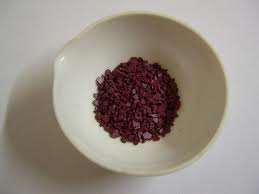 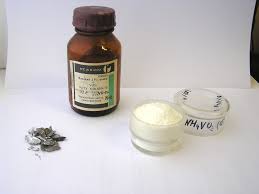 Гидроксид 
железа (III)
Гидроксид 
калия
Гидроксид алюминия
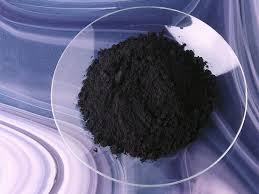 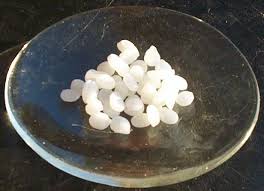 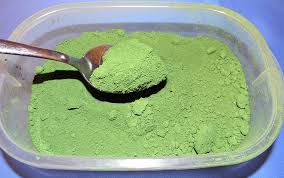 Гидроксид 
натрия
Гидроксид никеля(II)
Гидроксид  свинца (II)
Действие щелочей на индикаторы
ХИМИЧЕСКИЕ СВОЙСТВА
1. Реакция нейтрализации:
NaOH + HCl = NaCl + H2O
гидроксид   соляная       хлорид       вода
  натрия         кислота       натрия
					        (соль)
Реакция нейтрализации относится к реакциям обмена
ХИМИЧЕСКИЕ СВОЙСТВА
Реакция нейтрализации:
 Cu(OH)2 ↓ + 2HCl = CuCl2  +2 H2O
гидроксид                    соляная      хлорид          вода
меди (II)		           кислота	   меди(II)
						               (соль)
	тип реакции: обмен
Взаимодействие щелочи  с раствором соли:
2.Щелочи взаимодействуют с растворами солей:
2NaOH + CuSO4 =Cu(OH)2↓+Na2SO4
гидроксид  сульфат   гидроксид     сульфат
натрия          меди(II)    меди(II)           натрия
(щелочь)      (соль)      (основание)       (соль)
3.Щелочи взаимодействуют
С КИСЛОТНЫМИ ОКСИДАМИ, ОБРАЗУЯ СОЛЬ И ВОДУ:
 2NaOH + CO2 = Na2CO3 + H2O
гидроксид       оксид      карбонат          вода
натрия           углерода    натрия
				(IV)	       (соль)
4.НЕРАСТВОРИМЫЕ ОСНОВАНИЯ
при нагревании разлагаются:
Cu(OH)2  = CuO + H2O   
гидроксид    оксид     вода
меди(II)            меди (II)
Домашнее задание:
§ 31, упр. № 5 (п) стр.99
ИСТОЧНИКИ:
1. Г.Е. Рудзитис, Ф.Г. Фельдман «Химия 8 класс», Москва, Просвещение, 2011
2. Интернет – ресурсы:
 Источник шаблона: http://ppt4web.ru
Источник картинок: https://www.google.ru/search?q=%D0%B3%D0%B8%D0%B4%D1%80%D0%BE%D0%BA%D1%81%D0%B8%D0%B4+%D0%B0%D0%BB%D1%8E%D0%BC%D0%B8%D0%BD%D0%B8%D1%8F+%D0%BA%D0%B0%D1%80%D1%82%D0%B8%D0%BD%D0%BA%D0%B0&newwindow=1&client=opera&hs=Nf0&channel=suggest&tbm=isch&tbo=u&source=univ&sa=X&ei=XLLkUtToCdD-yAPIsYBY&ved=0CCkQsAQ&biw=1366&bih=625